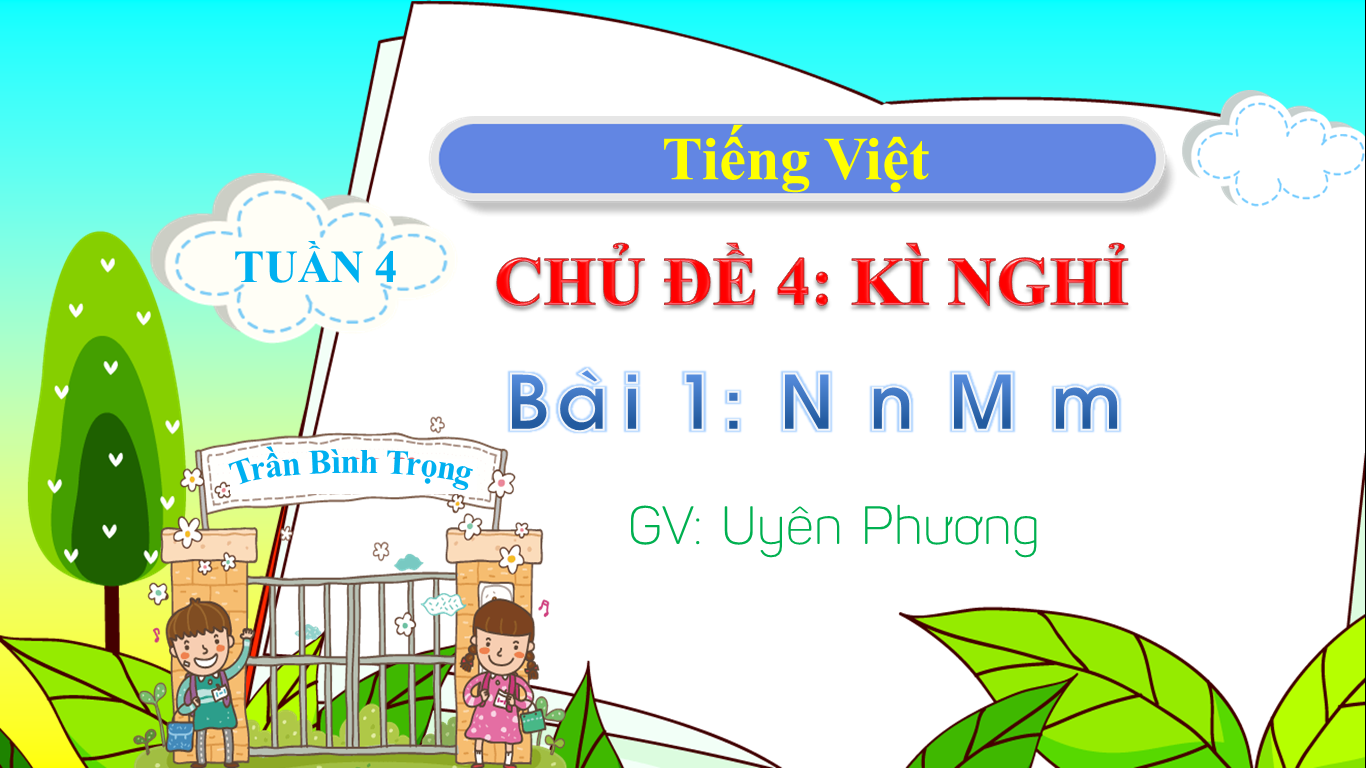 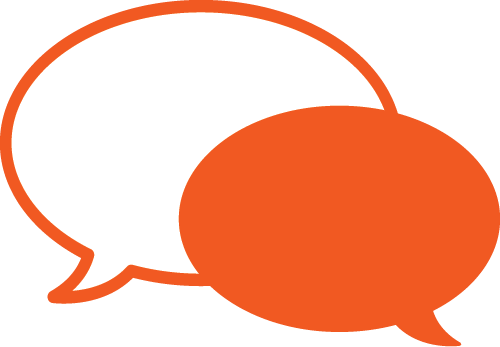 Nói và nghe
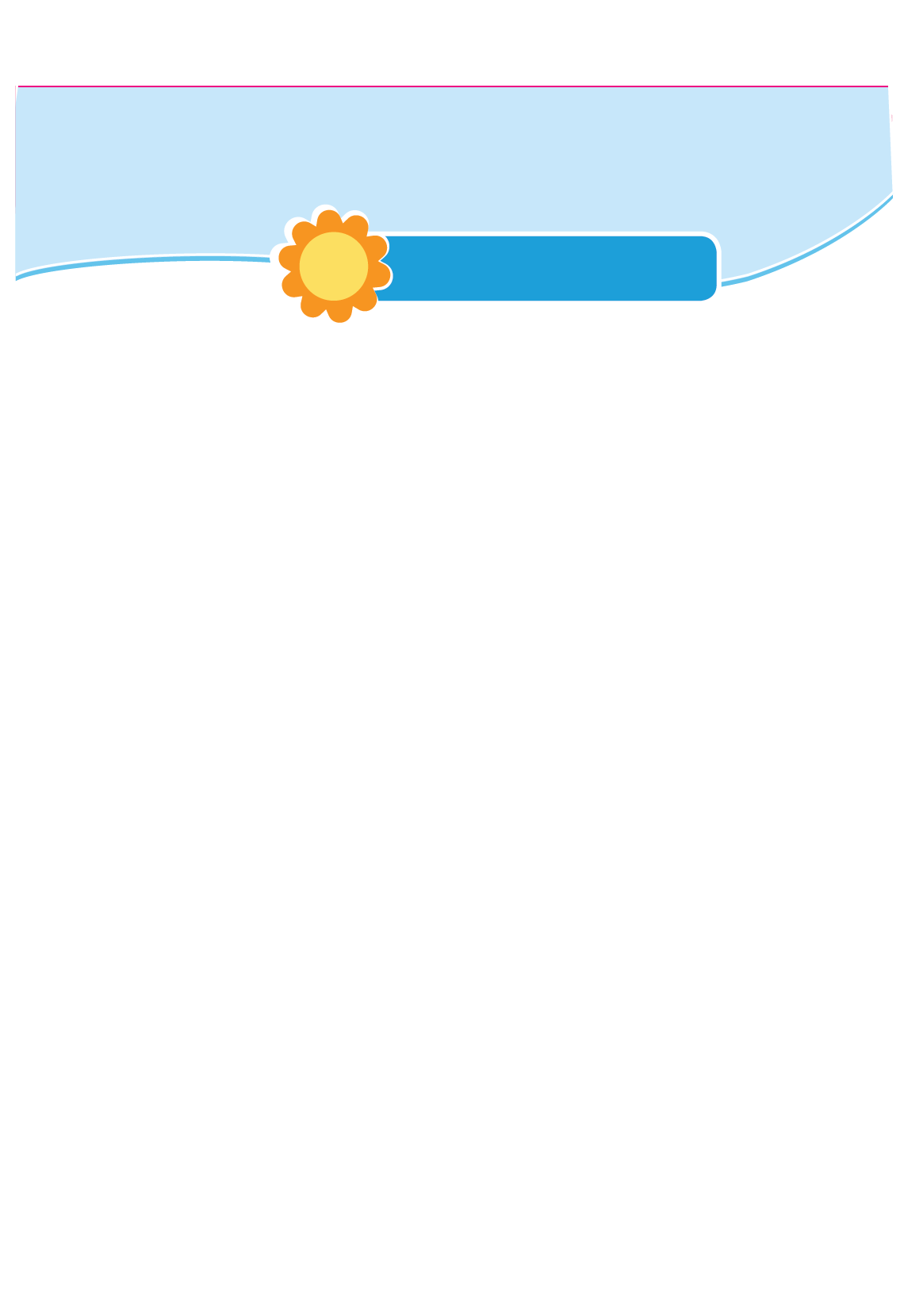 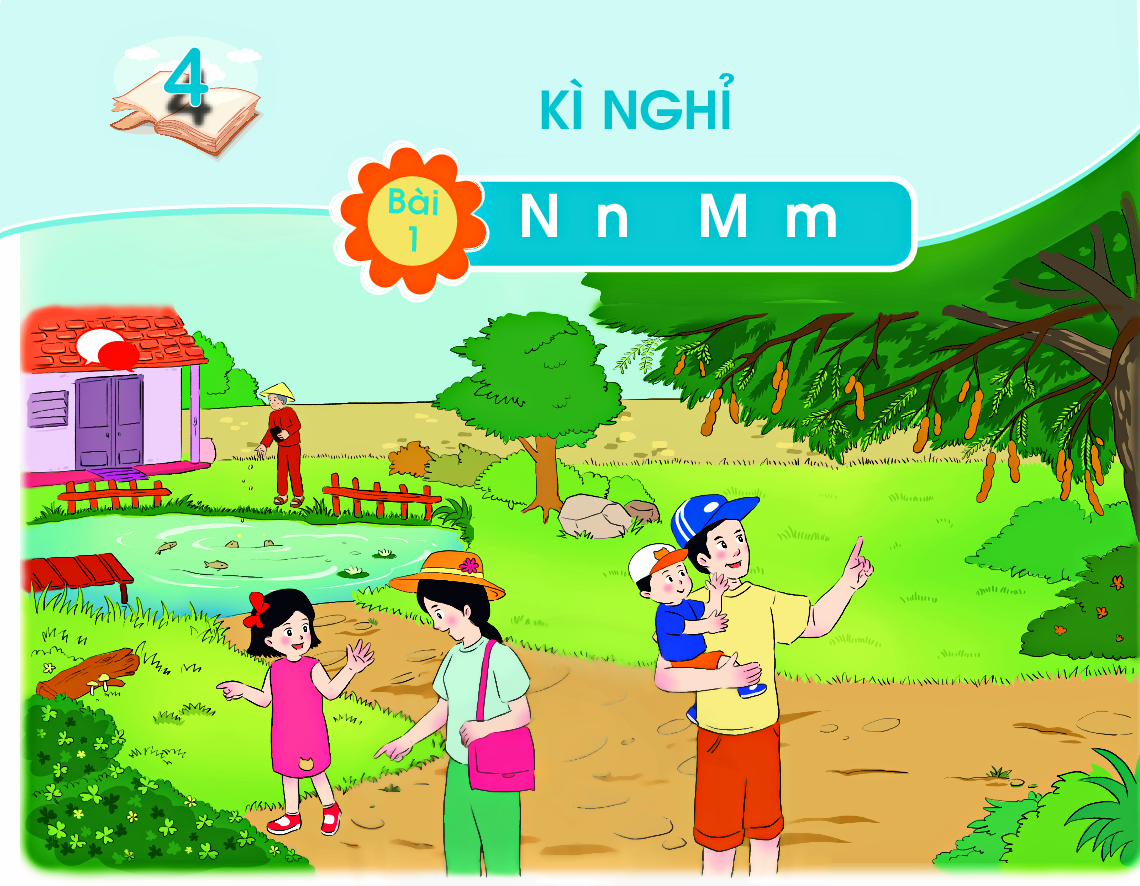 Baøi
1
N  n    M  m
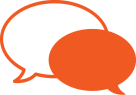 me
cá mè
nón
nơ
nấm
bố mẹ
nụ hoa
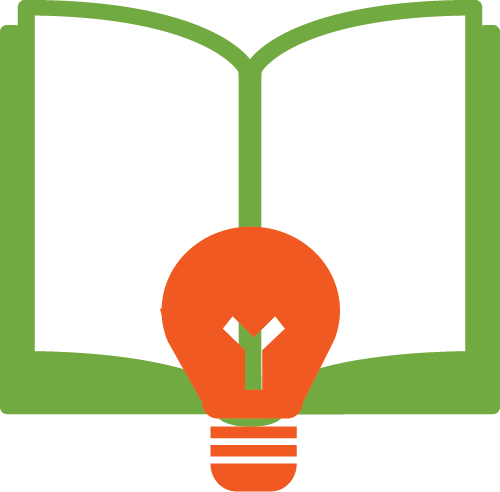 Đọc
Tiếng Việt 1
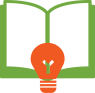 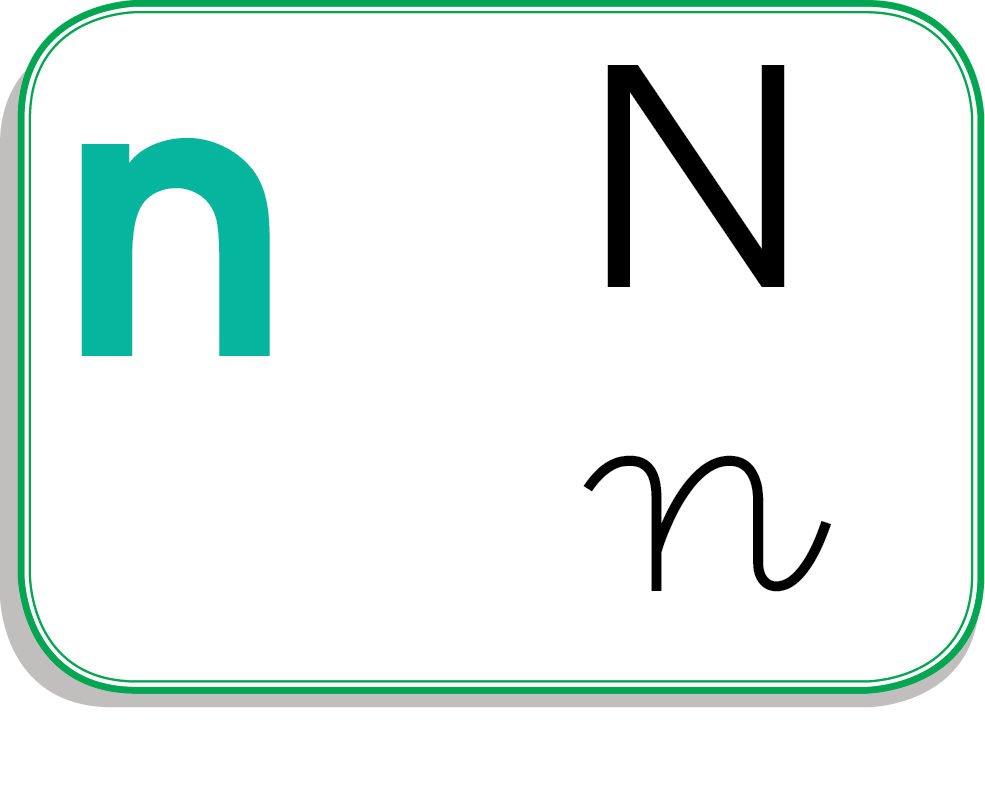 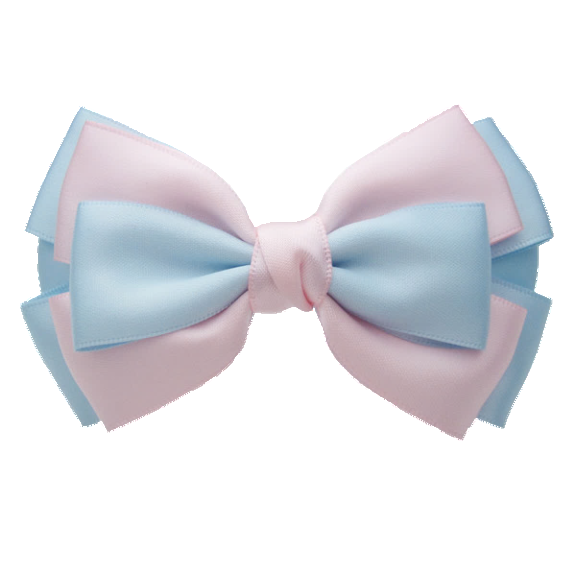 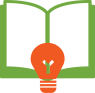 n
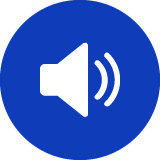 n
ô
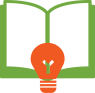 nô
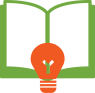 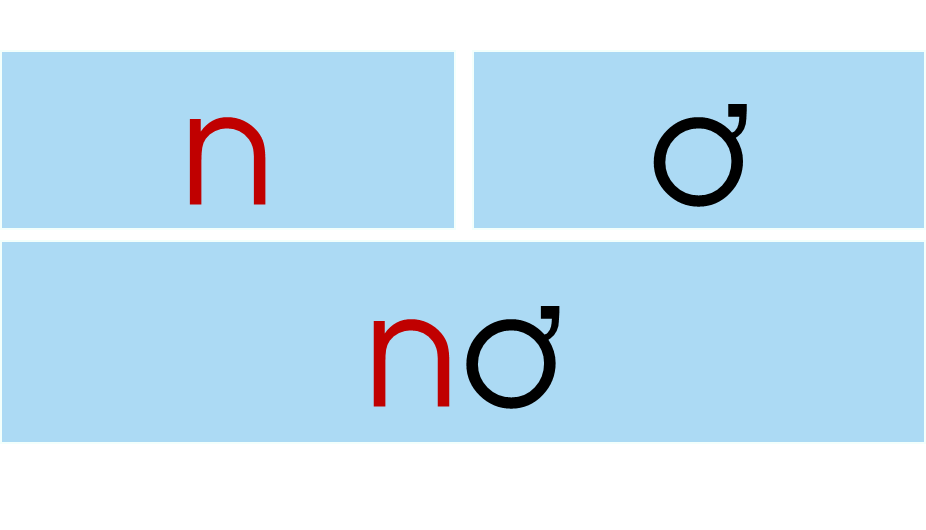 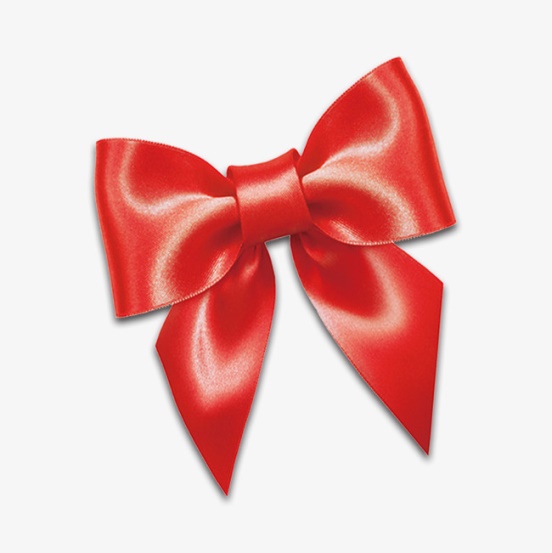 nô
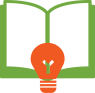 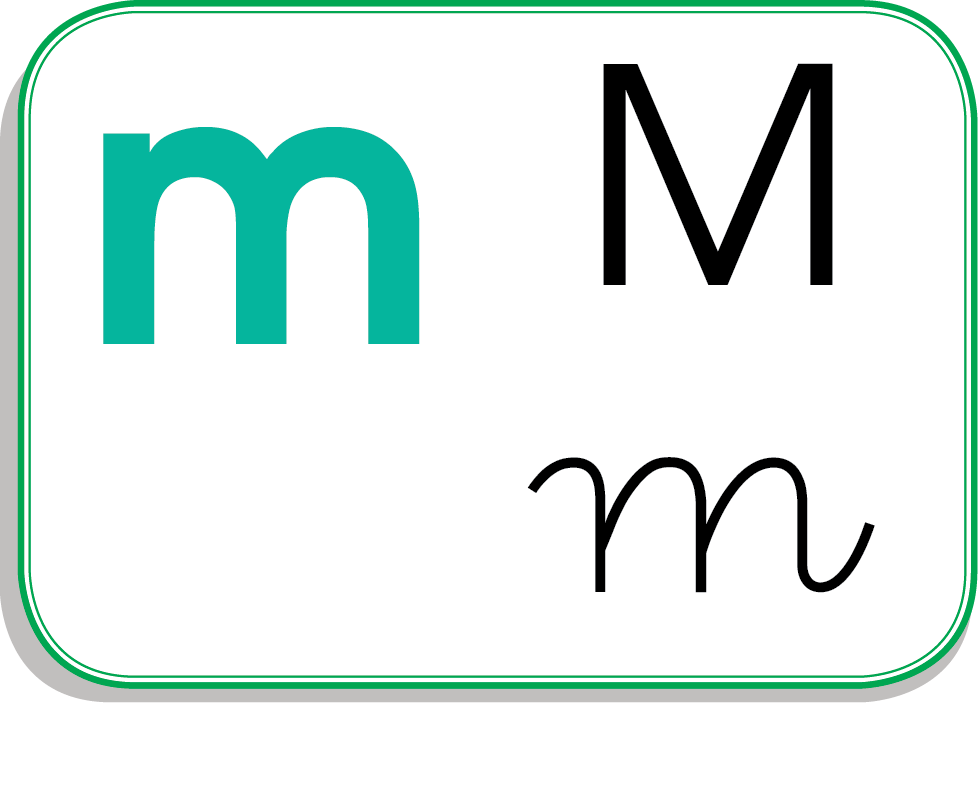 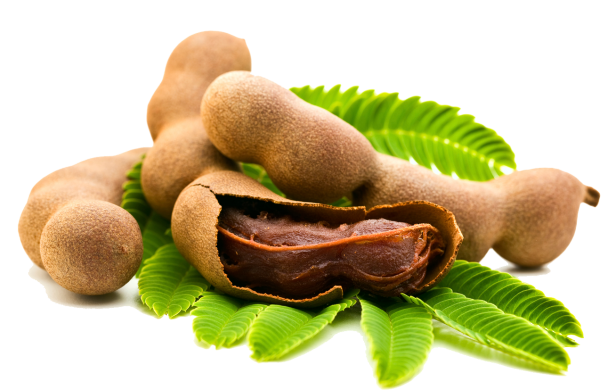 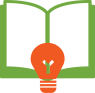 m
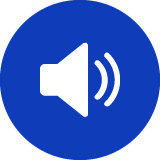 m
e
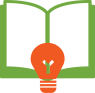 me
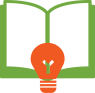 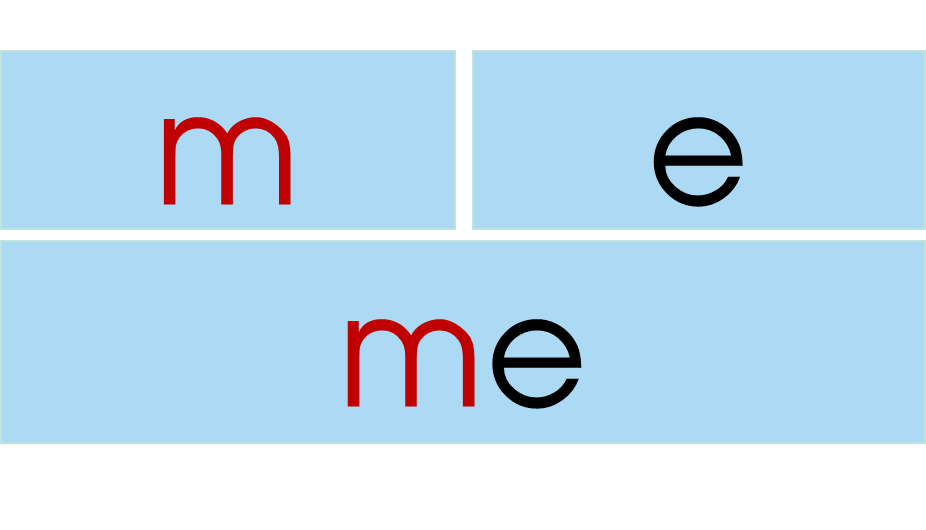 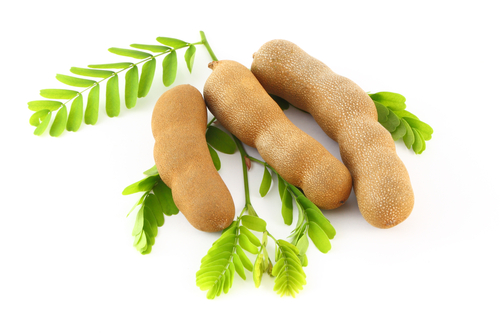 me
m
n
e
ô
m
n
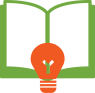 me
nô
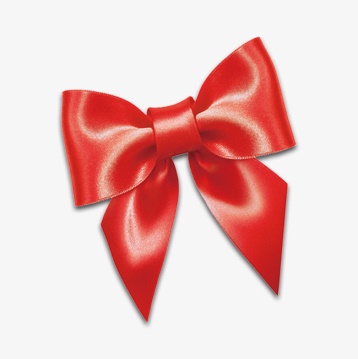 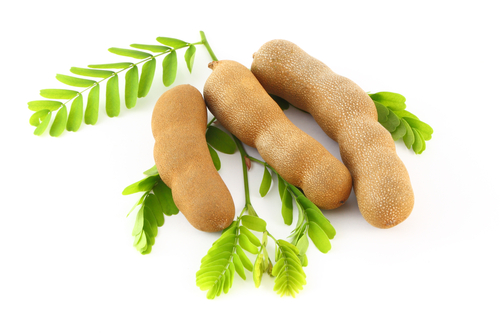 nô
me
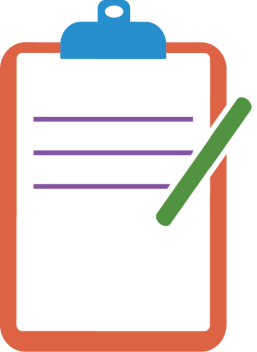 Viết
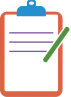 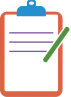 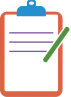 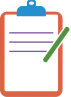 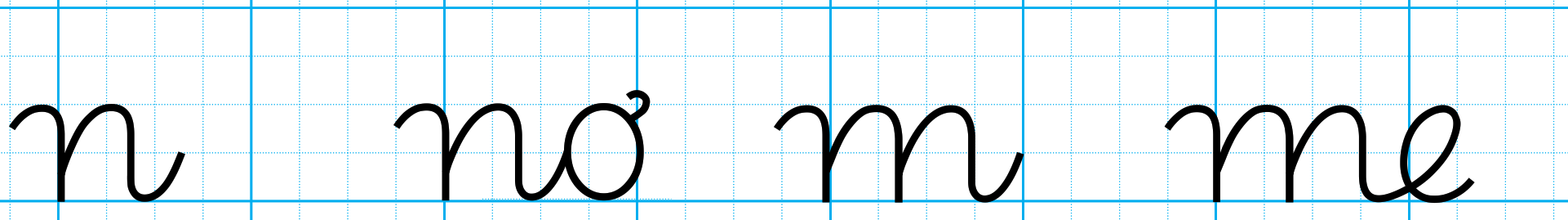 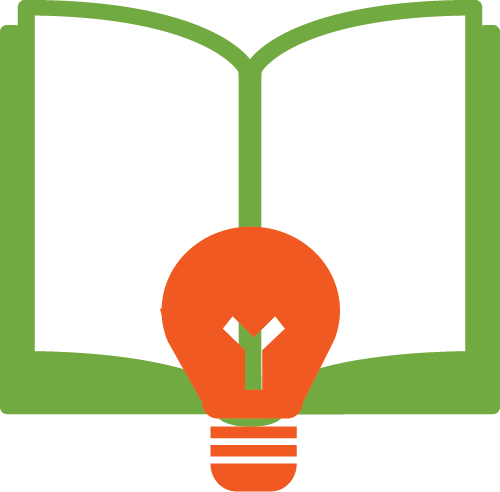 Đọc
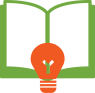 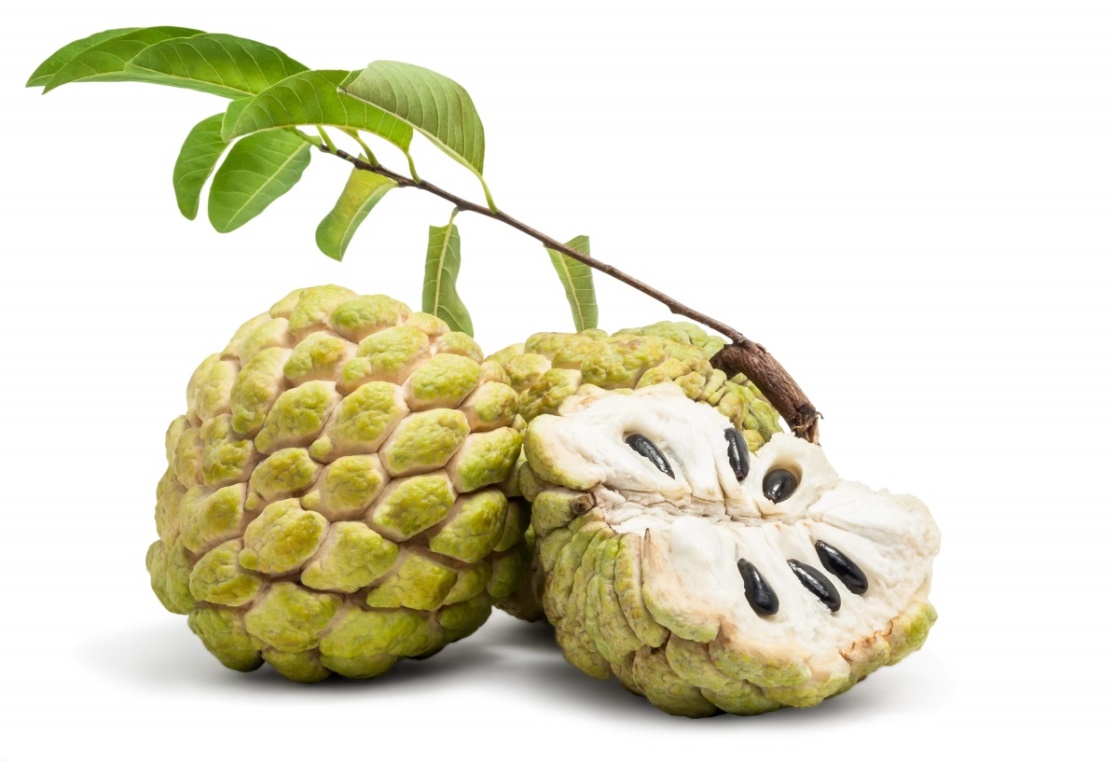 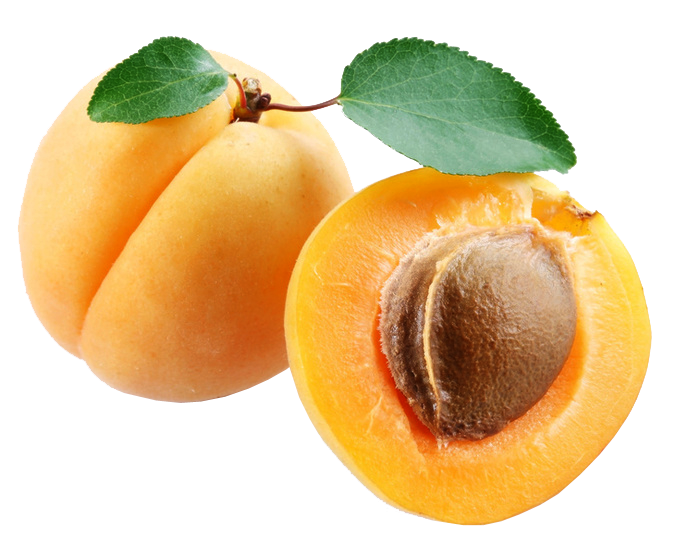 na
n
mô
m
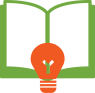 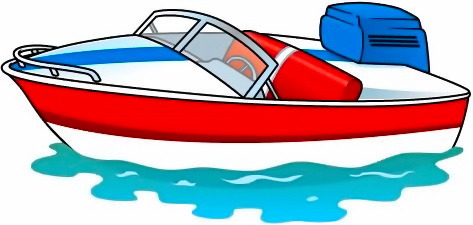 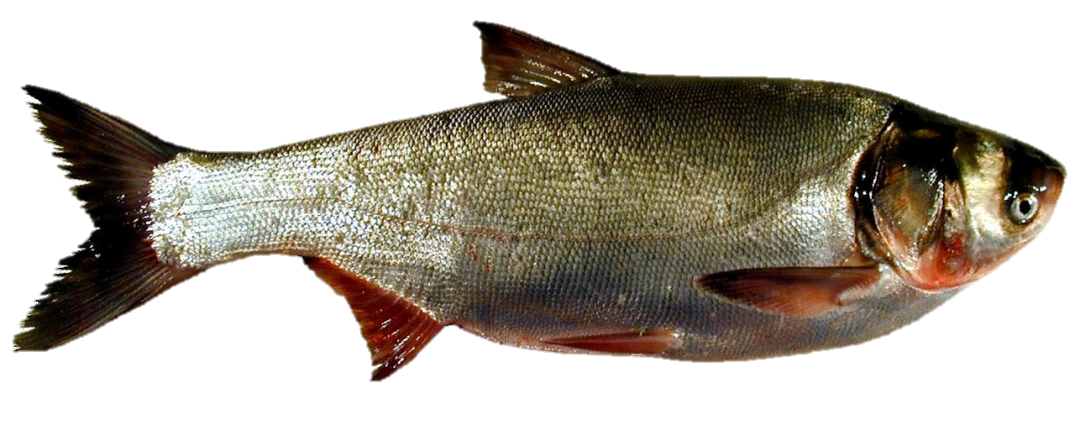 ca noâ
caù meø
n
m
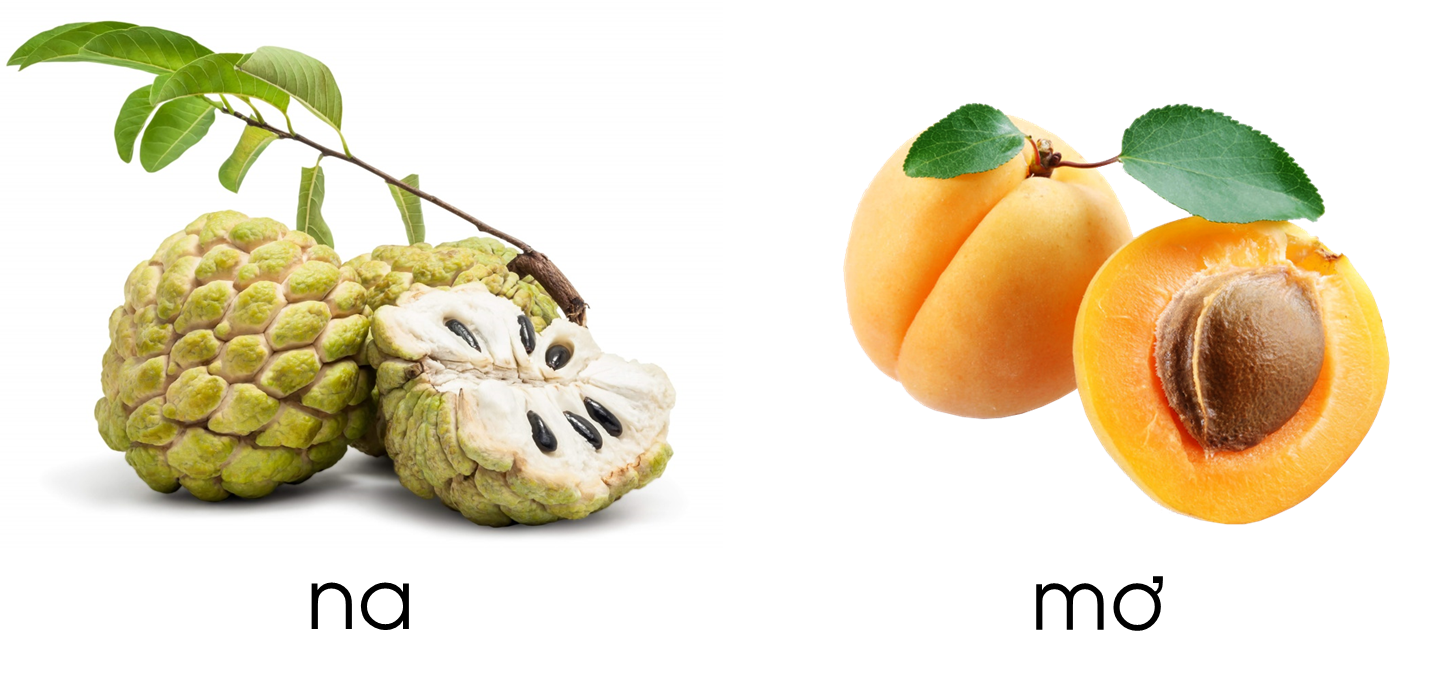 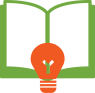 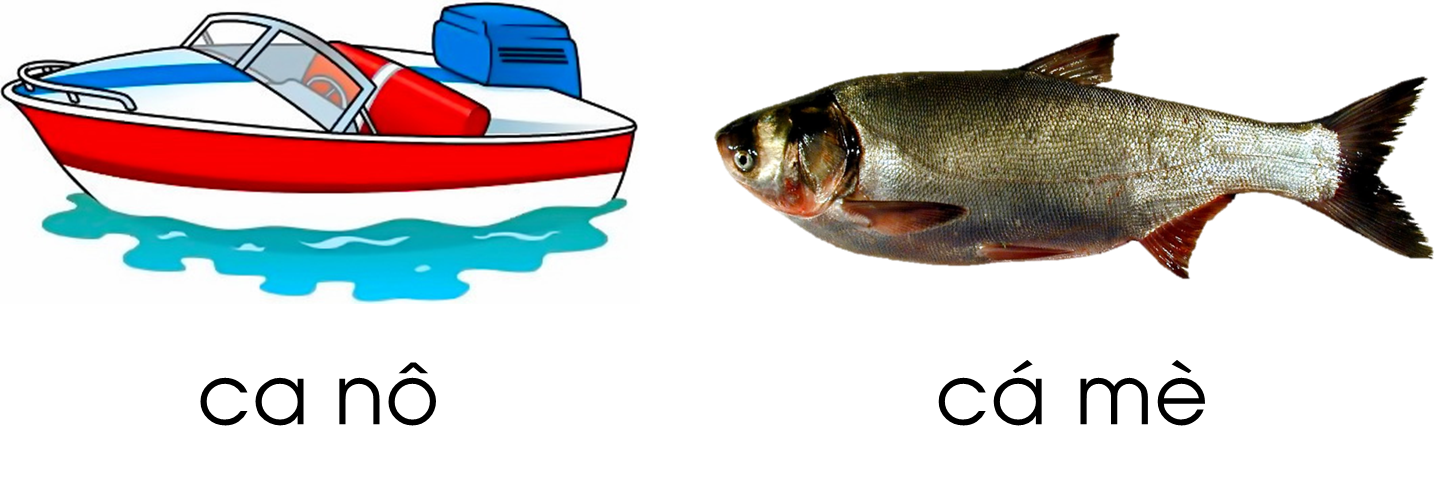 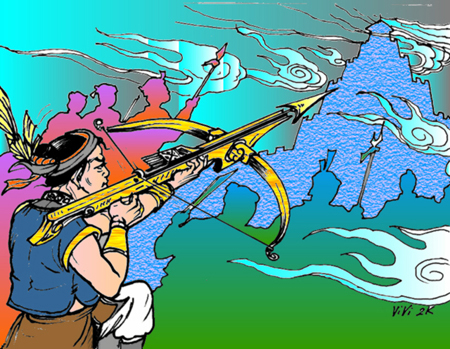 Tìm thêm tiếng, từ chứa n, m?
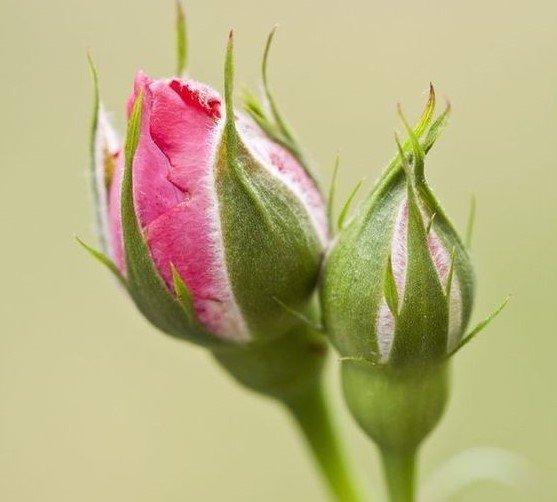 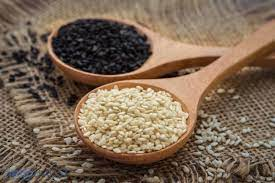 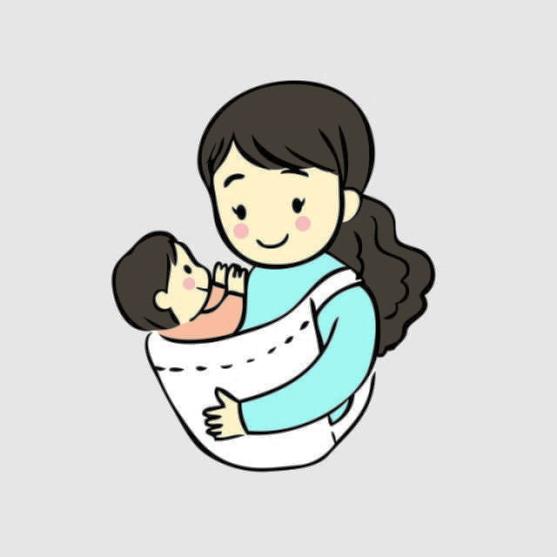 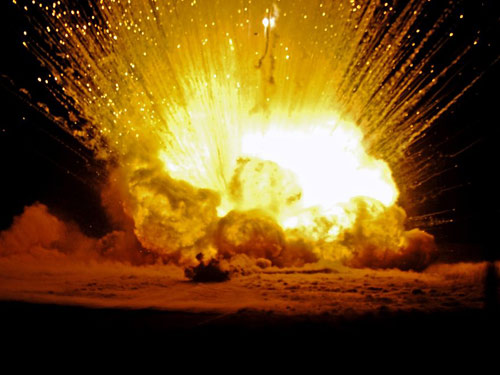 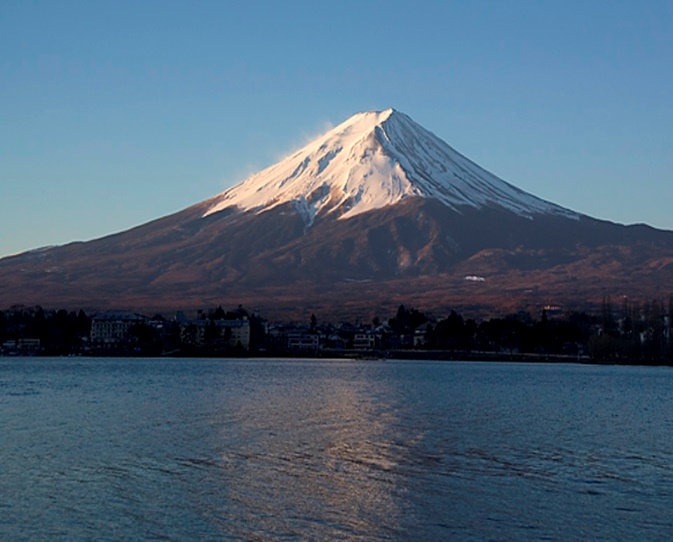 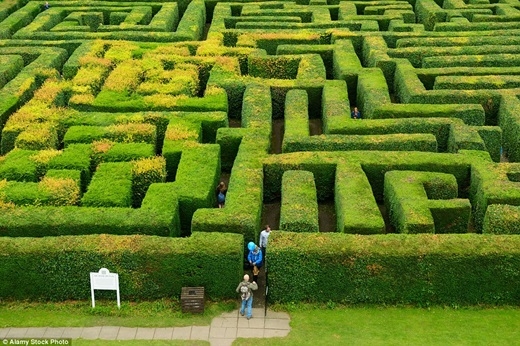 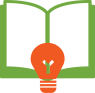 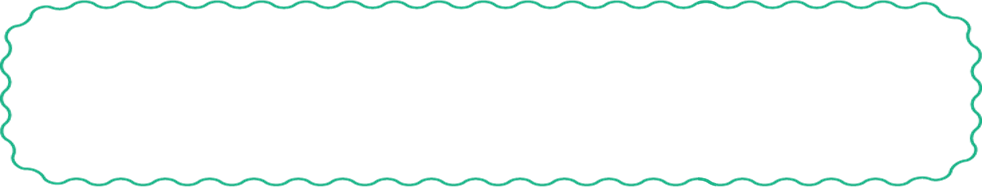 Ba mẹ cho bé đi ca nô.
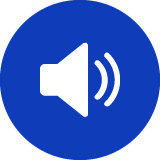 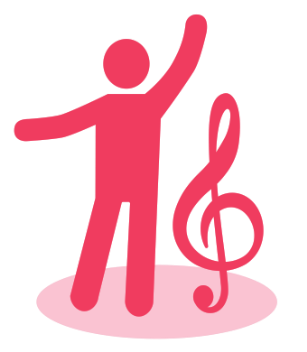 Hoạt động mở rộng
[Speaker Notes: Kí hiệu - Đọc]
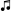 Tiếng Việt 1
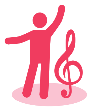 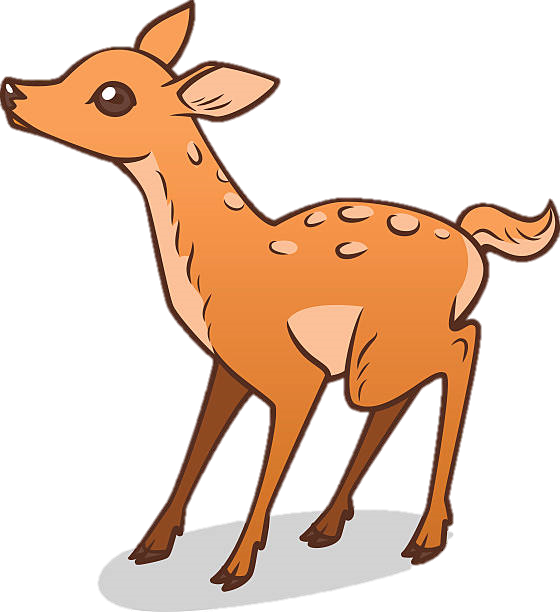 con mèo
con nai
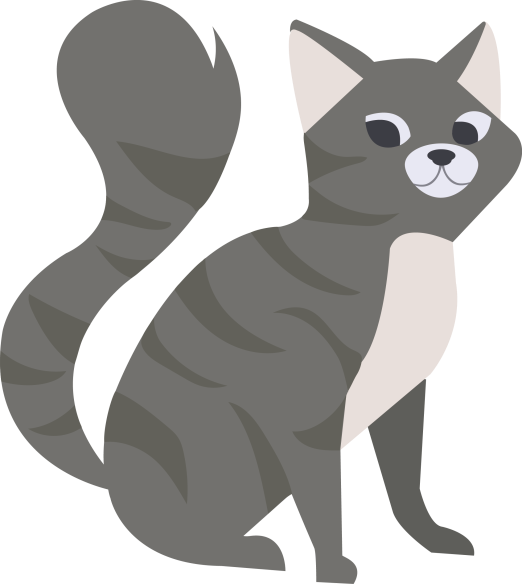 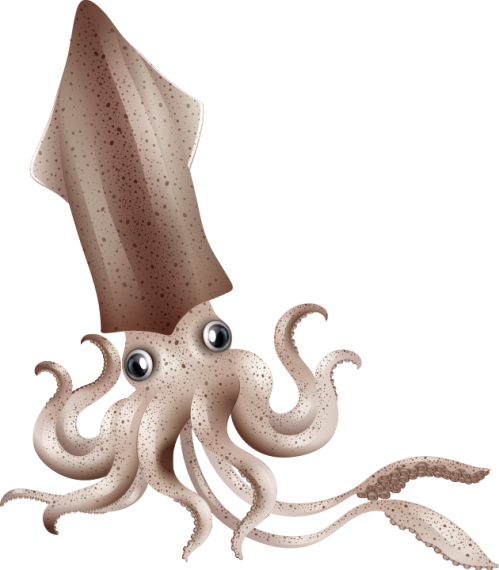 con mực
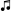 Tiếng Việt 1
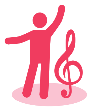 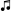 Tiếng Việt 1
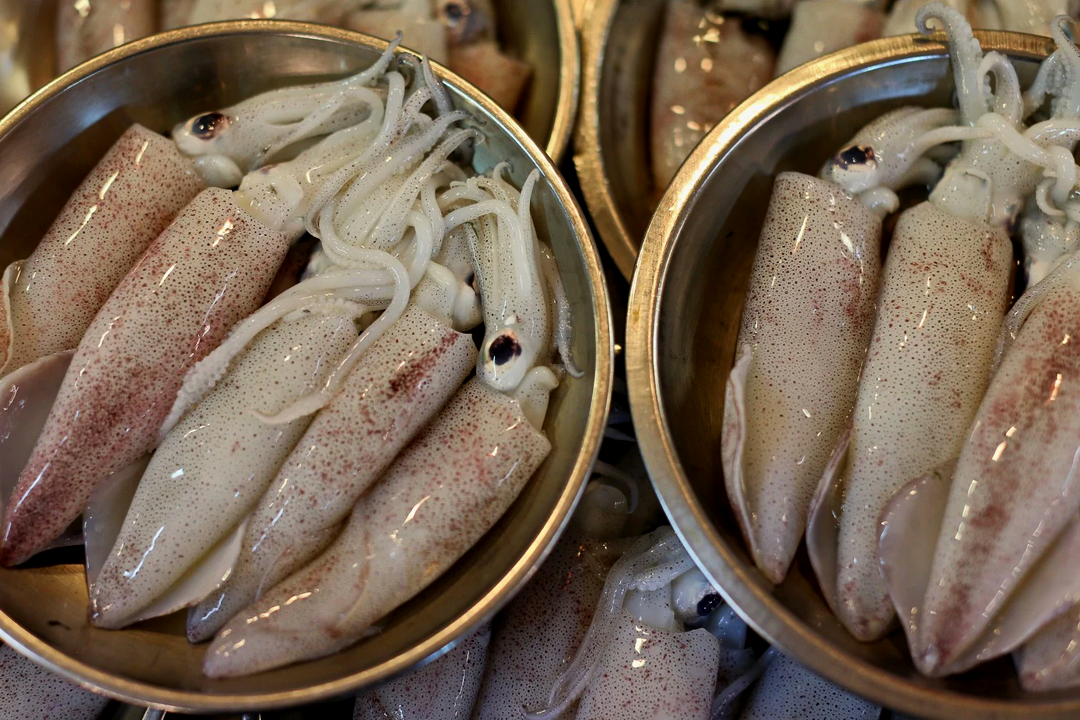 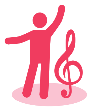 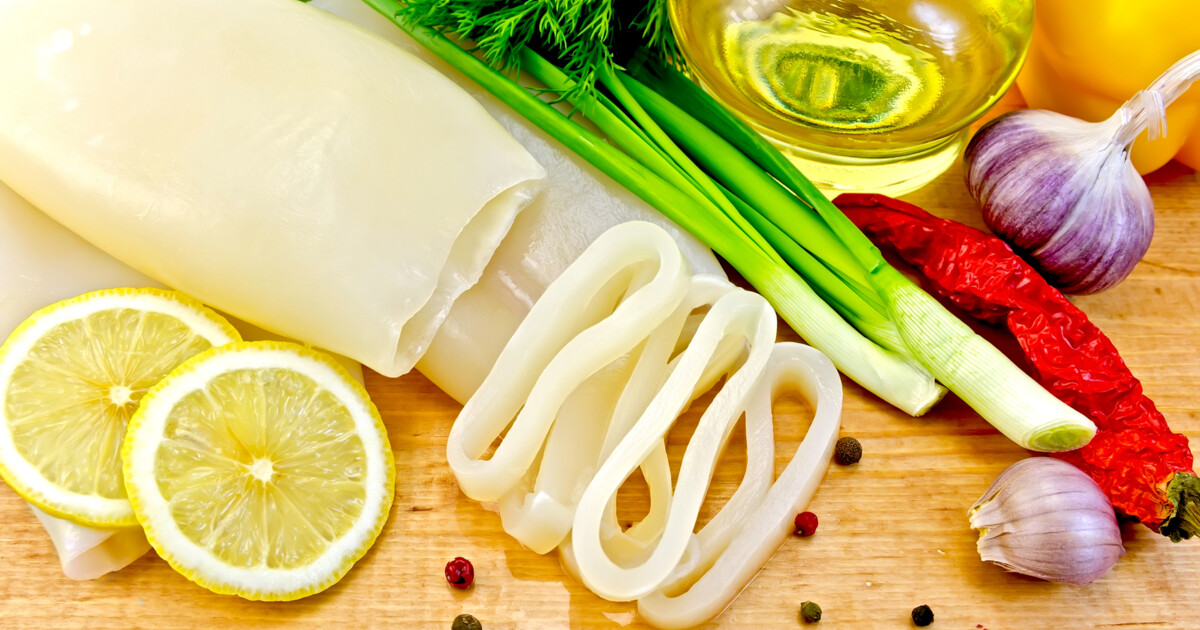 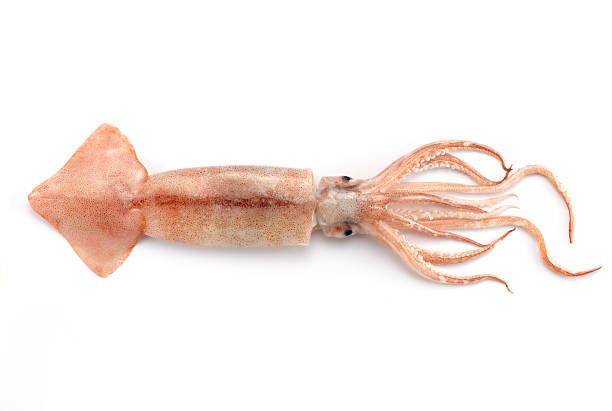 Tiếng Việt 1
Củng cố 
bài học
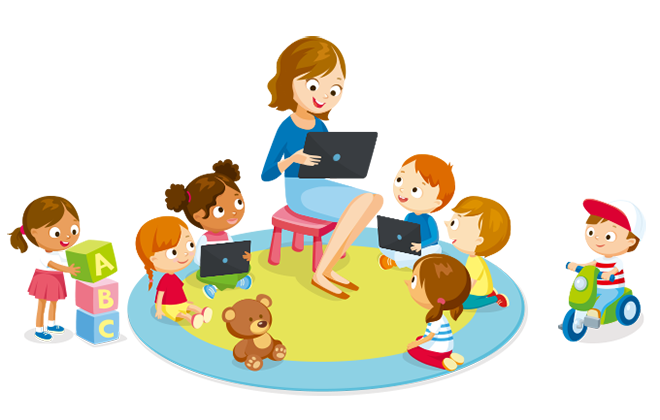